Муниципальное бюджетное дошкольное образовательное учреждение 
детский сад №1 г. Велижа
 


Презентация для непосредственно организованной образовательной деятельности с участием родителей  
«С чего начинается Родина»
 

Область Художественно-эстетическое развитие
Подготовительная к школе группа
 
Подготовила и провела:
Воспитатель:  
Николаева Валентина Викторовна
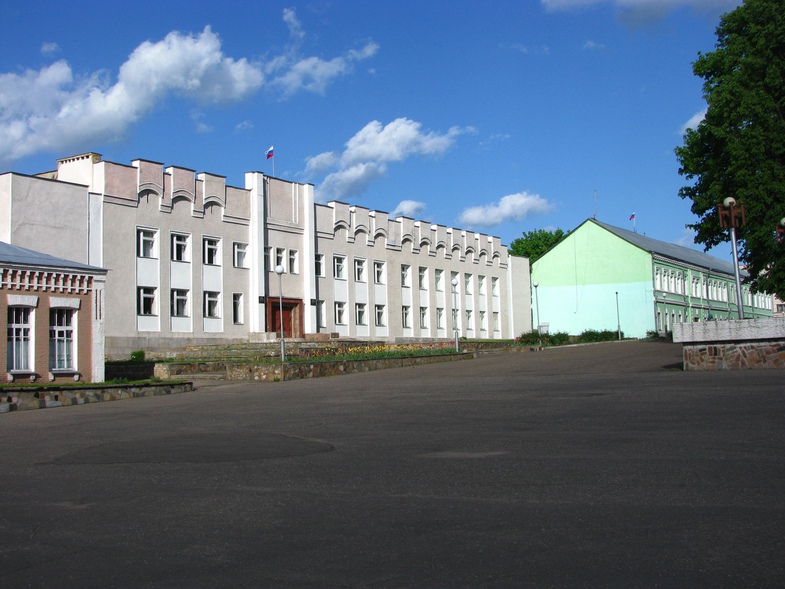 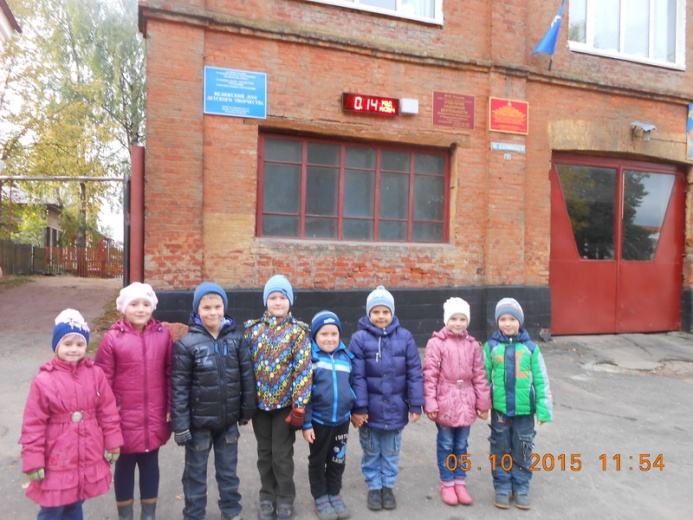 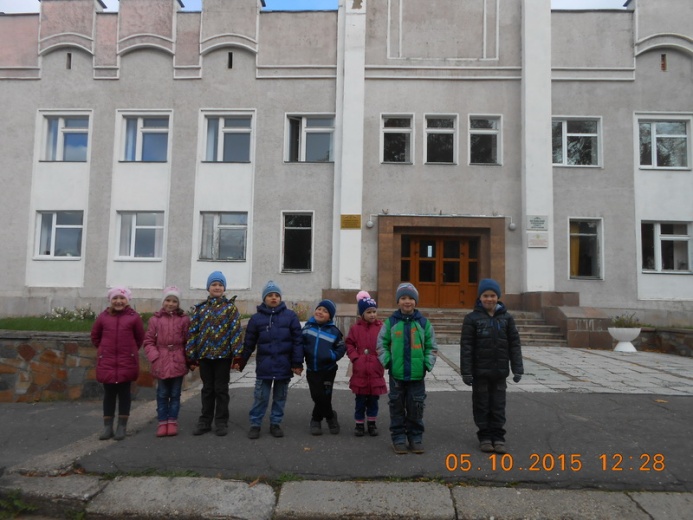 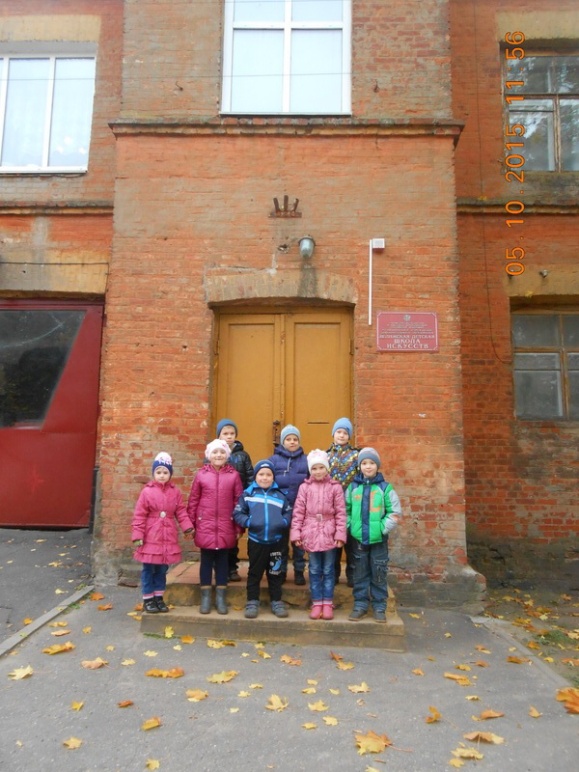 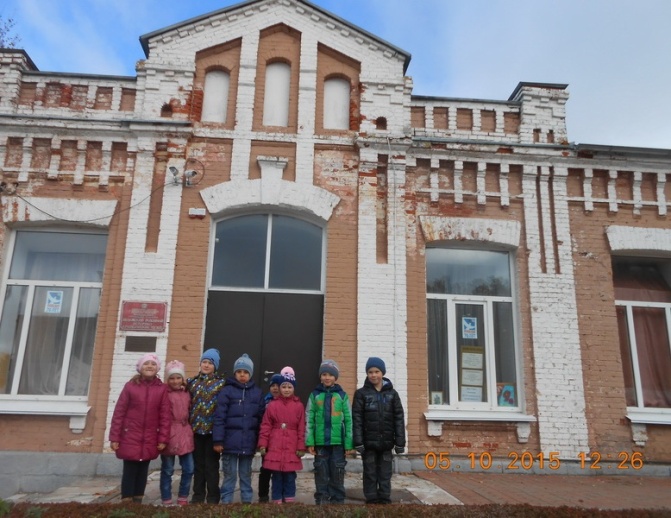 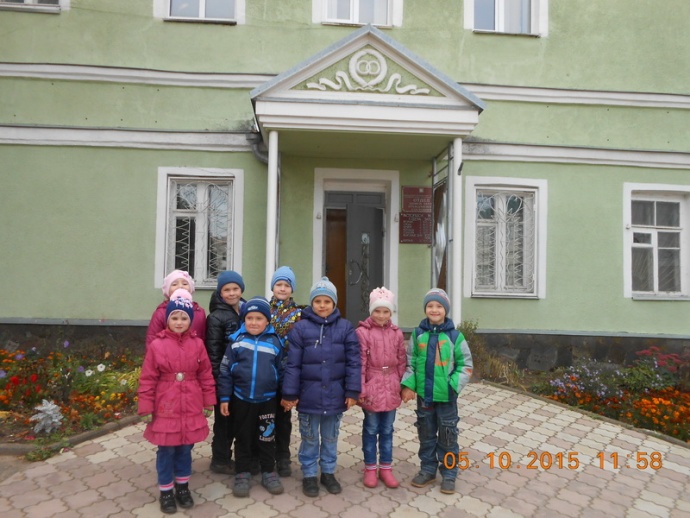 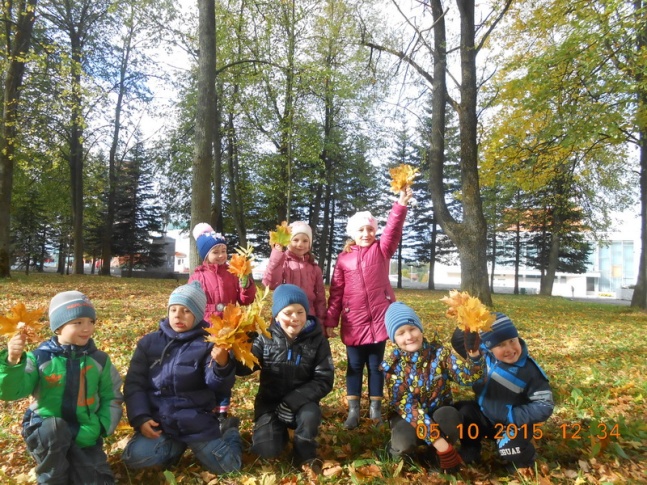 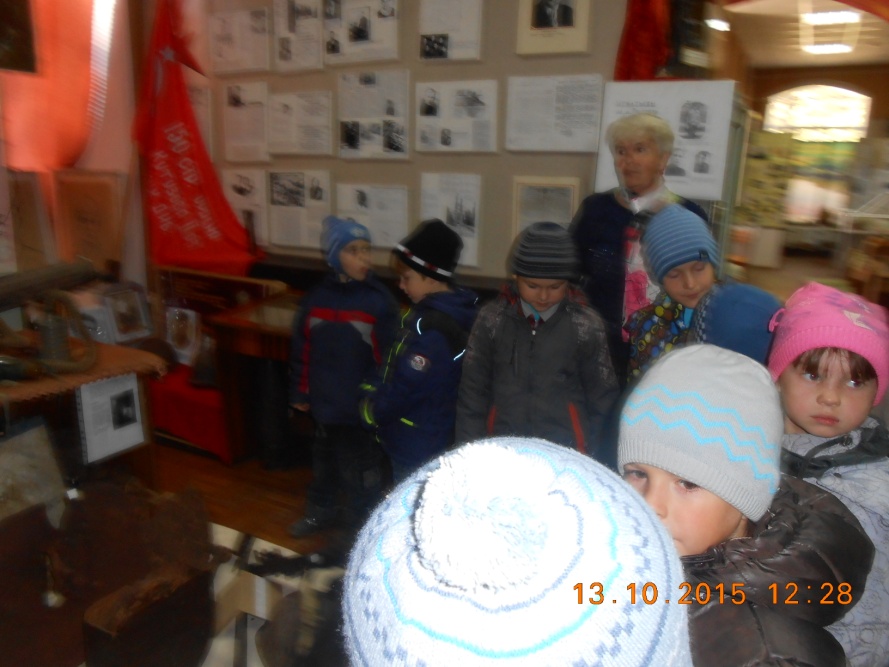 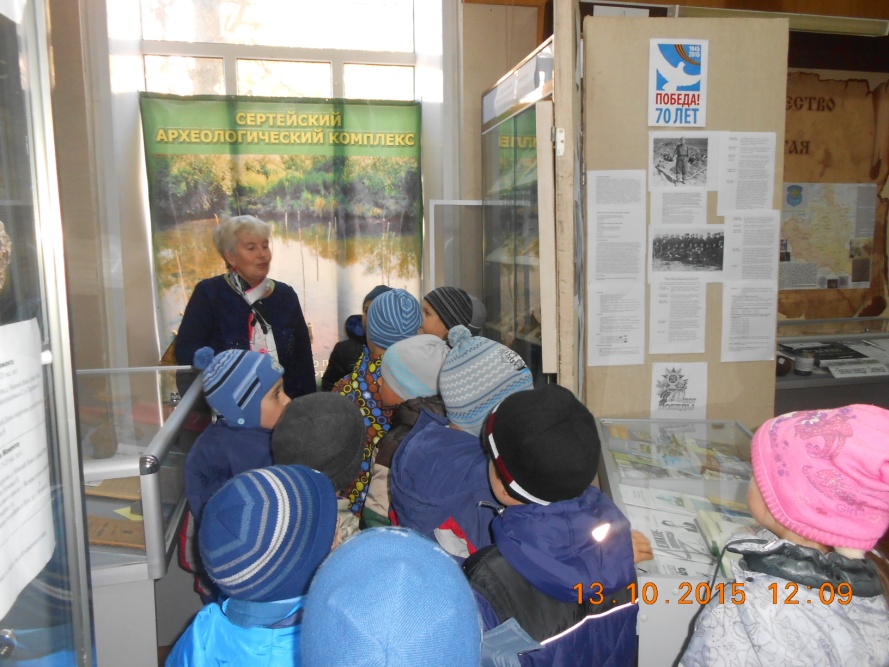 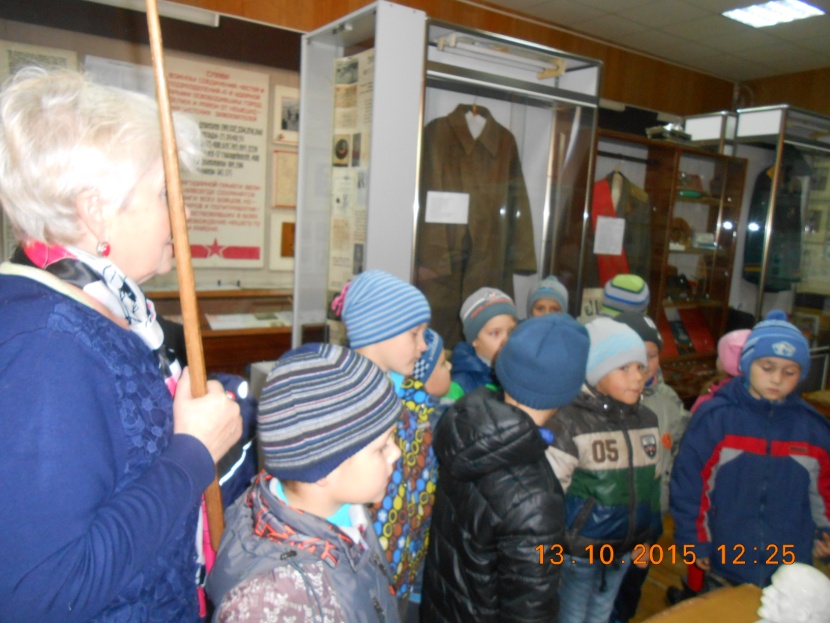 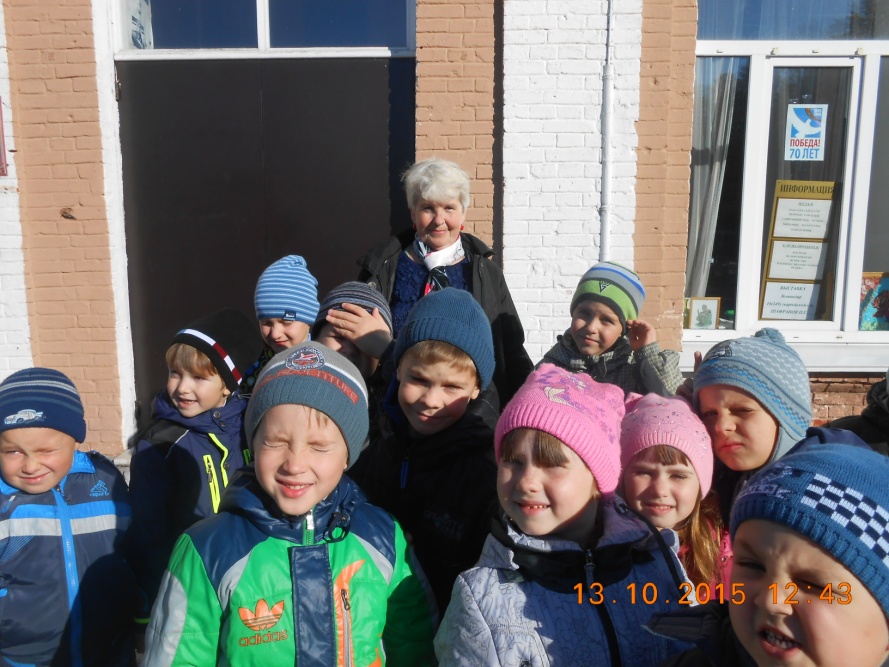 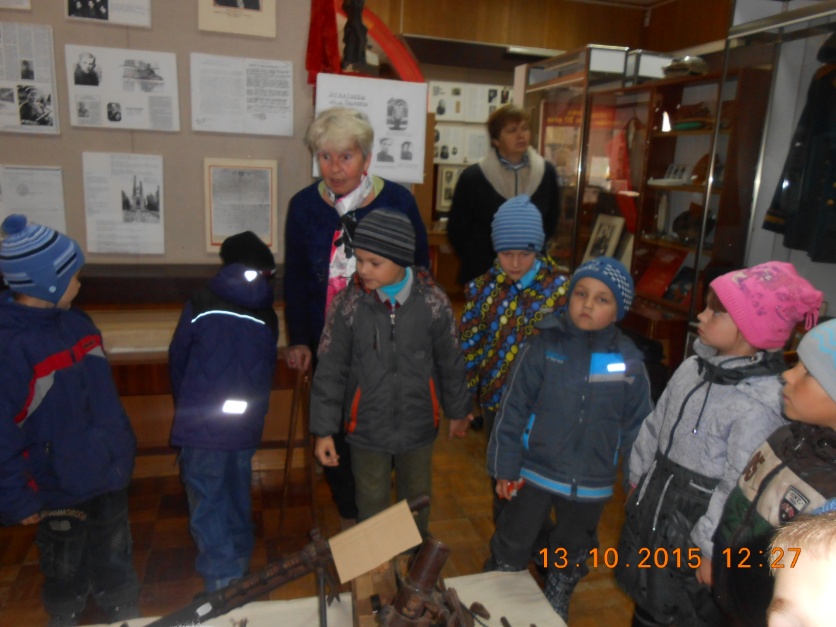 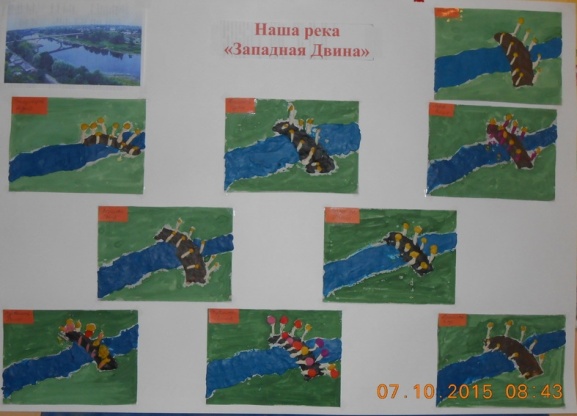 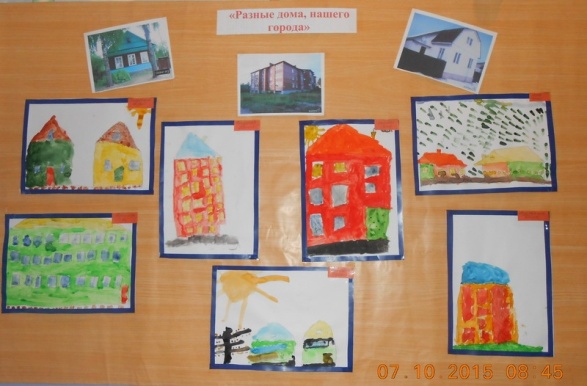 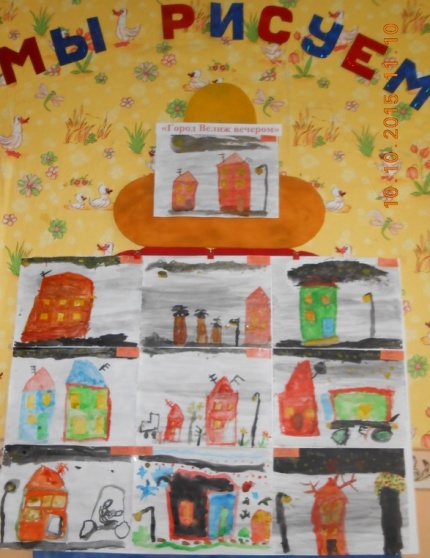 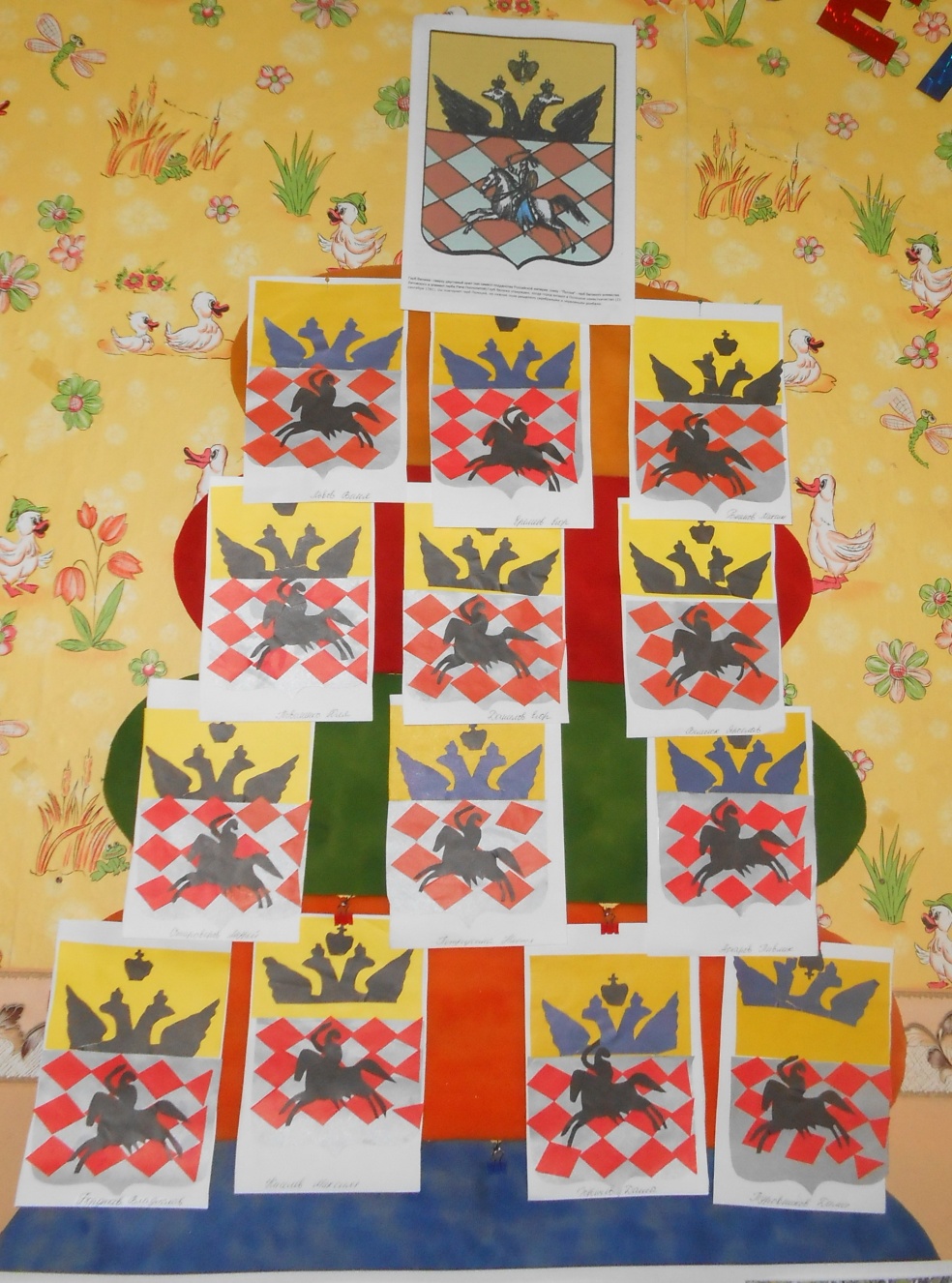 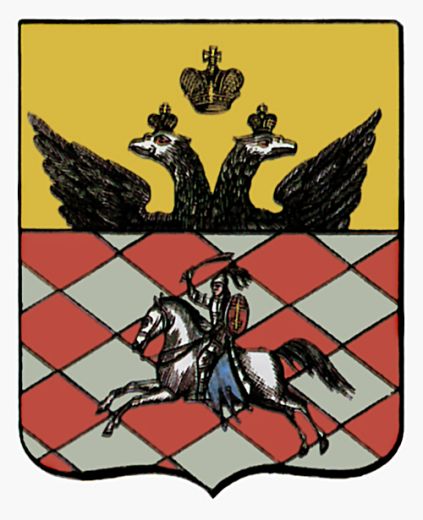 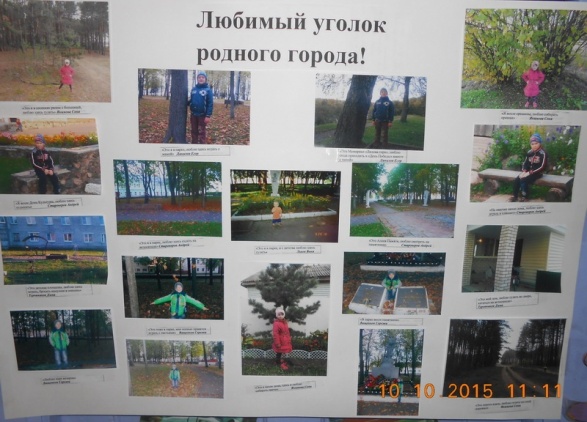 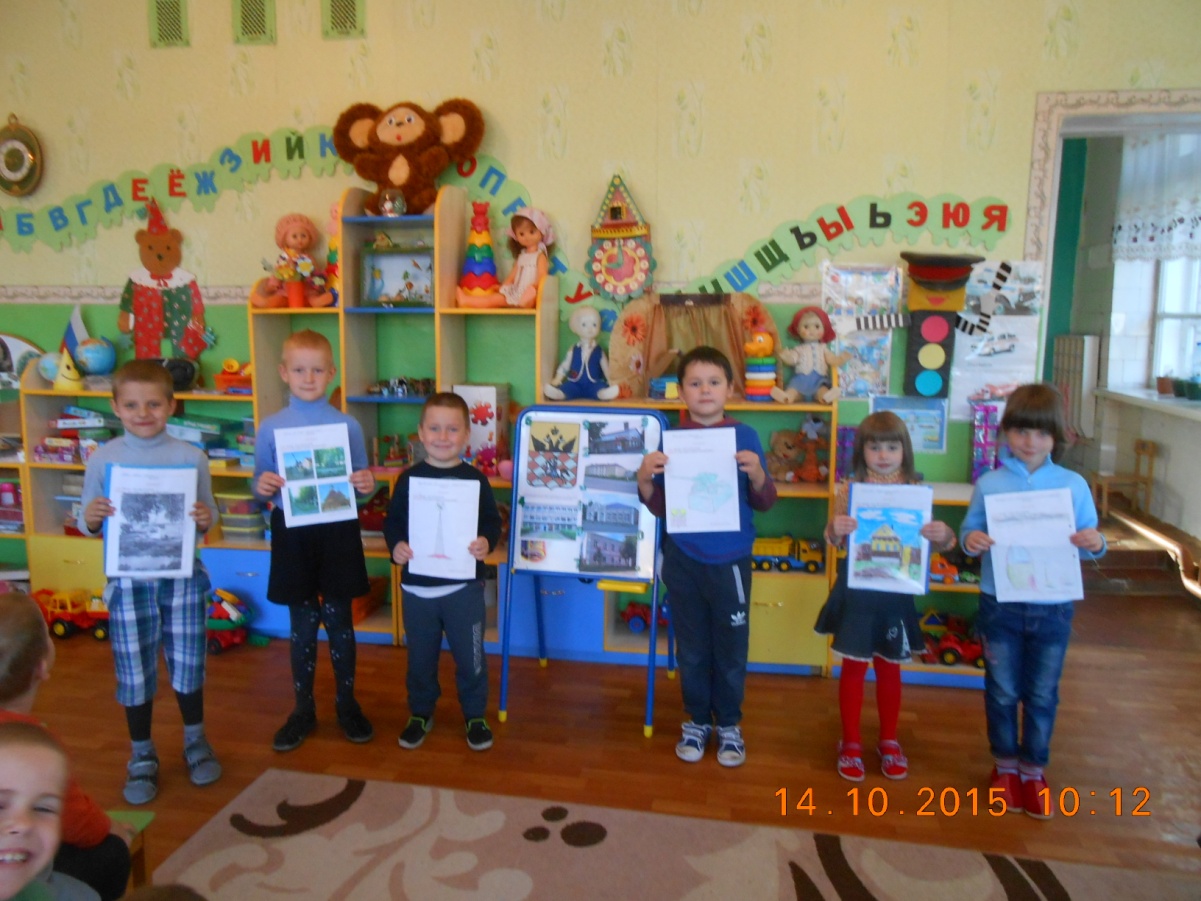 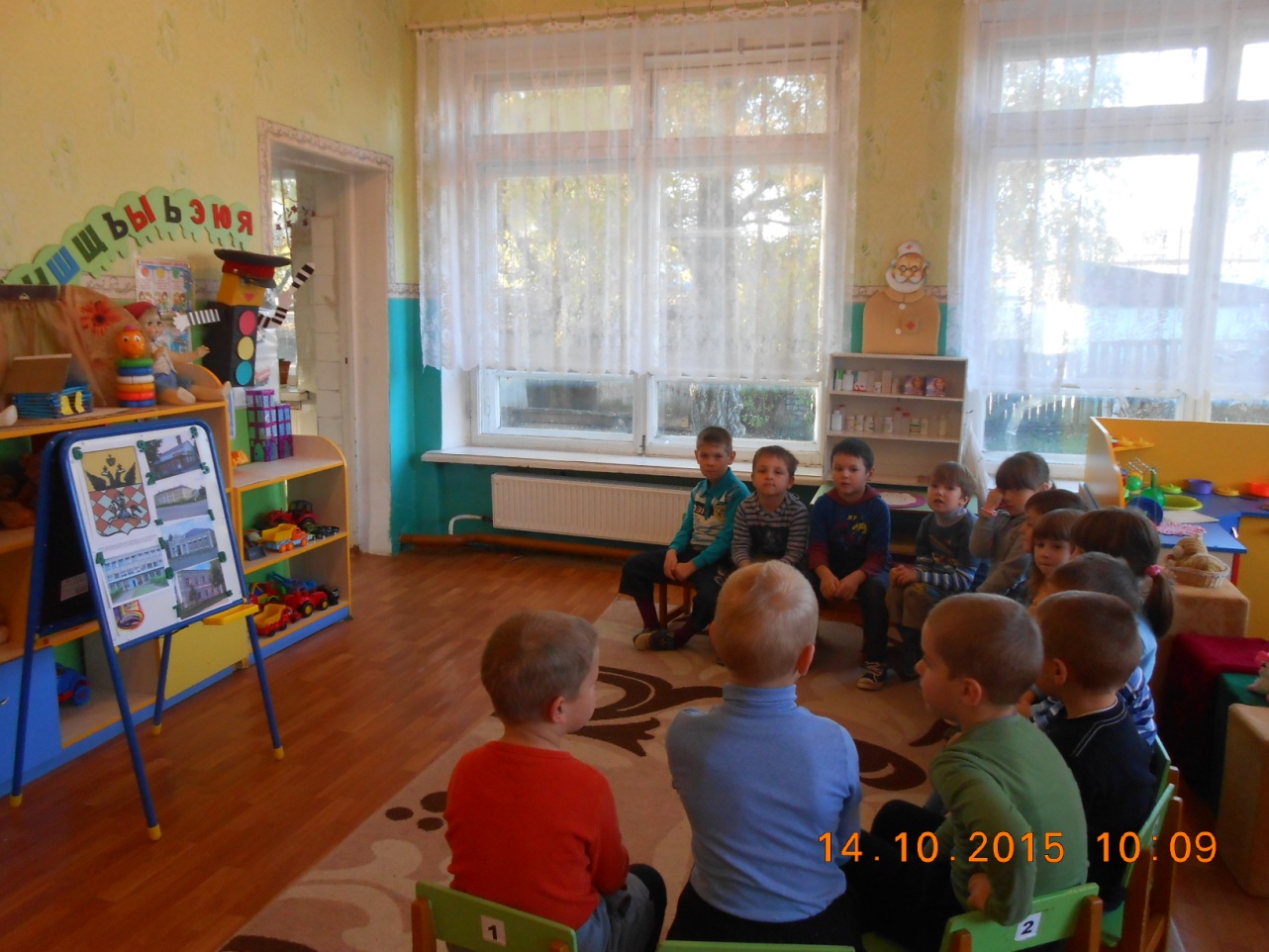 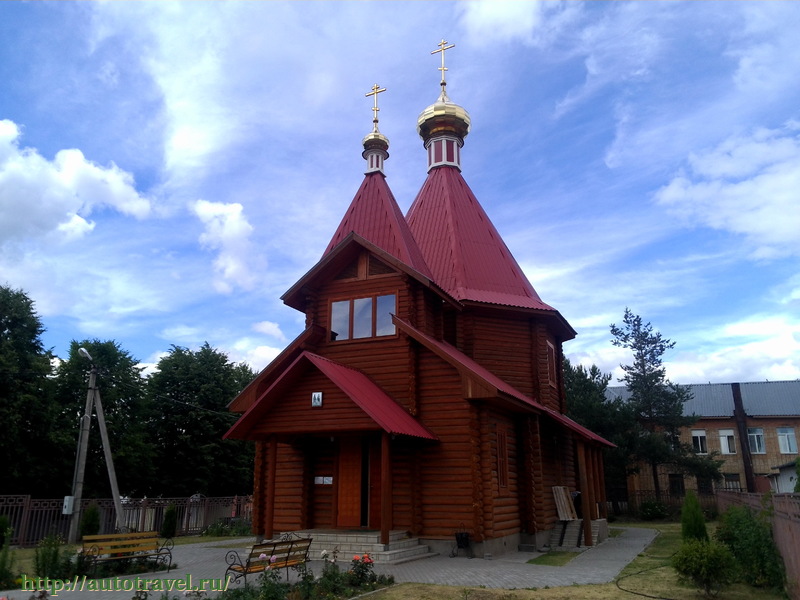 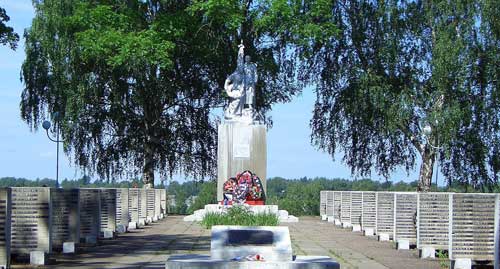 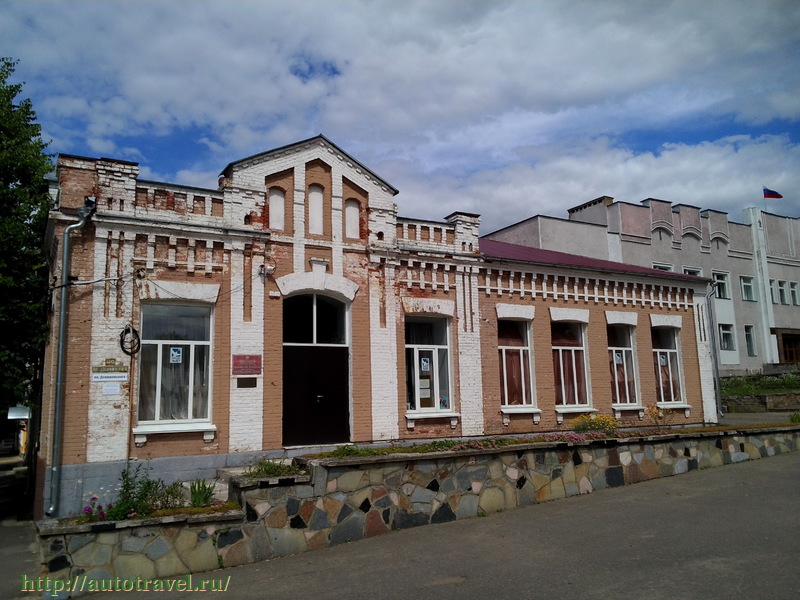 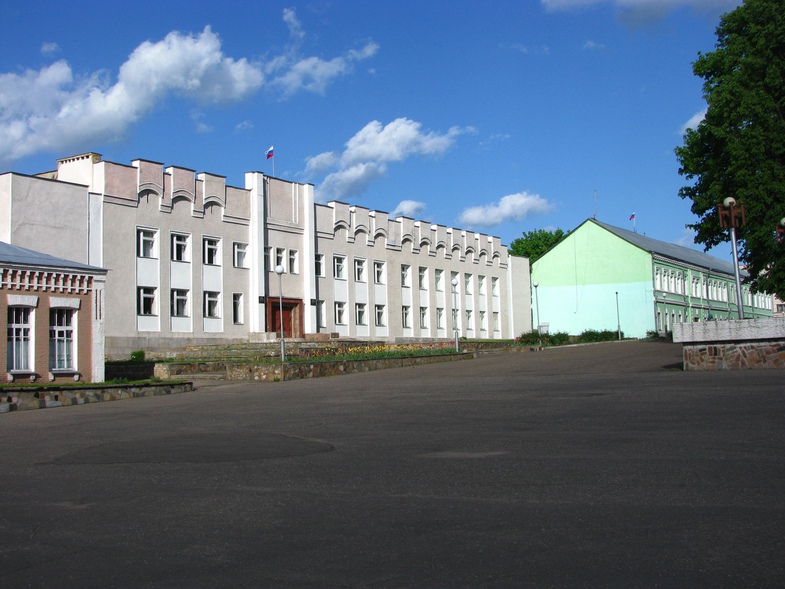 Источники:
Фото материалы из личного архива